Tema: Lirska pjesma
Odgojno-obrazovni ishodi (6. razred)

OŠ HJ A. 6. 3. Učenik čita tekst, uspoređuje podatke prema važnosti i objašnjava značenje teksta
OŠ HJ B. 6. 2. Učenik obrazlaže značenje književnoga teksta na temelju vlastitoga čitateljskoga     iskustva i znanja o književnosti

Autorica: Marijana Benić, prof.
Učenik:
oblikuje bilješke o čitanome tekstu 

objašnjava vlastito razumijevanje pjesničkih slika i prenesenoga značenja pridajući mu vlastito značenje

uočava ulogu ponavljanja: asonanca, aliteracija

prepoznaje na primjerima različite vrste stihova, strofa i rime

oblikuje uratke u kojima dolazi do izražaja kreativnost i originalnost
Uvodna aktivnost
Riješi križaljku na sljedećoj poveznici i ponovi književne pojmove o lirskoj pjesmi.

https://bit.ly/2Mx2yo0
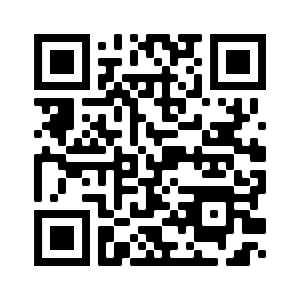 Dobar dan!

Čast mi je predstaviti Dobrišu Cesarića, začetnika hrvatske moderne poezije, prevoditelja, urednika i začetnika mnogih časopisa i jednog od najvećih hrvatskih pjesnika 20. stoljeća.
Dobriša Cesarić
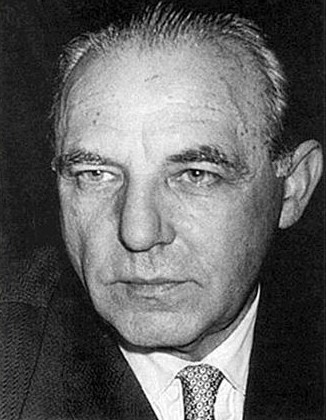 rođen 10. siječnja 1902. god. u Požegi


umro 18. prosinca 
  1980. god. 
  u Zagrebu
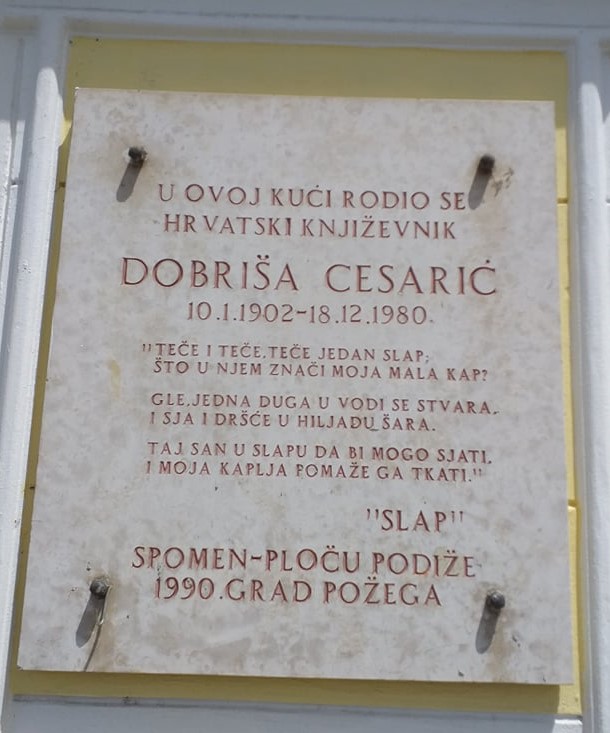 Spomen-ploča na rodnoj kući 
Dobriše Cesarića
Dobriša Cesarić
Školovanje:
osnovnu školu i dva niža razreda gimnazije završio je u Osijeku

1916. dolazi u Zagreb i završava gimnaziju

1920. god. upisao je Pravni fakultet u Zagrebu

1921. god. upisao je i Filozofski fakultet u Zagrebu
Poslovi:
kratko radi u arhivu HNK
lektor u Školi narodnog zdravlja
knjižničar u Higijenskom zavodu
urednik u izdavačkoj tvrtki „Zora”
radio je kao prevoditelj
s V. Majerom pokrenuo je 1923. časopis ”Ozon”
od 1951. god. redoviti je član JAZU
1952./53. predsjednik je Društva hrvatskih književnika
od 1958. god. do mirovine radi na uredništvu „Jugoslavenski pisci”, „Slavenski pisci” i „Suvremeni pisci Hrvatske”
„Suvremenik”
„Literatura” „Hrvatski list”
„Vienac” 
„Hrvatski dnevnik”
„Politika”
„Književnik”
„Republika”
Piše za časopise
„NIN”
„Hrvatski narod”
„Novost”
„Nova Hrvatska”
„Obzor” „Pečat”
„Rad JAZU”
„Hrvatsko kolo”
„Forum”
„Kritika”
„Hrvatska revija”
„Vjesnik” 
„Antena”
Književni rad:
pisao pjesme, kritičko-memoarsku prozu 
objavljivao prepjeve s njemačkoga, ruskoga, bugarskoga i slovenskog jezika
prvu je pjesmu objavio 1916. u ”Pobratimu” 
pjesničku afirmaciju stekao je u vodećim književnim časopisima: „Kritika”, „Suvremenik”, „Literatura”, „Književnik”, „Hrvatska revija”
najviše pjesama objavio je u Krležinoj ”Književnoj republici”
mnoge su Cesarićeve pjesme uglazbljene
Obilježja Cesarićeve lirike:
doživljaj seoskog i gradskog pejzaža
univerzalna tematika
socijalna tematika 
misaonost  
bogatstvo stilskih izražajnih sredstava (gradacija, antiteza, kontrast, metafora, simbol, alegorija…)
slikovitost 
melodioznost i ritmičnost
spontanost i jednostavnost
„Pjesme” (1951.)
„Slap” (1970.)
„Lirika” (1931.)
„Proljeće koje nije moje” (1957.)
„Osvijetljeni put” (1953.)
„Izabrane pjesme” (1973. godine)
„Spasena svijetla” (1938.)
Zbirke pjesama
„Pjesme. Memoarska proza” (1976.)
„Izabrani stihovi” (1942.)
„Izabrane pjesme” (1960.)
„Tri pjesme” (1955.)
„Voćka poslije kiše” (1978.)
„Knjiga prepjeva” (1951.)
„Goli časovi” (1956.)
„Moj prijatelju” (1966.)
Nagrade:
Za prvu zbirku poezije ”Lirika” (1931.) primio je književnu nagradu Jugoslavenske akademije.
1954. godine za svoju zbirku pjesama “Osvijetljeni put” dobio je nagradu Saveza književnika Jugoslavije.
Od književnih nagrada dobio je Zmajevu nagradu 1960. godine.
1969. godine dobio je nagradu “Vladimir Nazor” za životno djelo.
1976. godine dobio je nagradu “Goranov vijenac”.
Zanimljivosti
Prvu je pjesmu objavio 1916. u „Pobratimu”.

Lirska pjesma „Buđenje šume” otvorila mu je vrata hrvatske poezije.

Lirskom pjesmom „Voćka poslije kiše” ušao je u njemačku liriku 
suvremene europske antologije.

Lirska pjesma „Slap” prevedena je na mnoge svjetske jezike.
Pišem
Zadatci: 

Napiši sažetak teksta o Dobriši Cesariću.
Oblikuj umnu mapu o tekstu.
Čitam, razmišljam, objašnjavam
1. zadatak: Objasni svoj doživljaj prenesenoga značenja pjesničkih slika.
Voćka poslije kiše

Gle malu voćku poslije kiše:Puna je kapi pa ih njiše.I bliješti suncem obasjana,Čudesna raskoš njenih grana.Al nek se sunce malko skrije,Nestane sve te čarolije.Ona je opet kao prvo,Obično, jadno, malo drvo.
Čitam, razmišljam, objašnjavam
2. zadatak: Objasni svoj doživljaj prenesenoga značenja pjesničkih slika.
Slap

Teče i teče, teče jedan slap;Što u njem znači moja mala kap?Gle, jedna duga u vodi se stvara,I sja i dršće u hiljadu šara.Taj san u slapu da bi mogo sjati,I moja kaplja pomaže ga tkati.
Čitam, razmišljam, objašnjavam
3. zadatak: Izdvoji stihove u kojima prepoznaješ asonancu i aliteraciju te objasni njihovu ulogu u pjesmi.
Proljetna kiša

Proljetna kiša nije ko druge.Proljetna kiša rastapa tuge.Velike, svijetle, neshvatljive umuRadosti ima u njenome šumu.Kada rominja i šušti po lišćuZaljubljenici - kako se stišću!Smiju se oči, srca se mlade.Proljetna kiša zalijeva nade.
Čitam, razmišljam, objašnjavam
4. zadatak: Izdvoji stihove u kojima prepoznaješ asonancu i aliteraciju te objasni njihovu ulogu u pjesmi.
Tiho, o tiho govori mi jesen


Tiho, o tiho govori mi jesen:Šuštanjem lišća i šapatom kiše.Al zima srcu govori još tiše.I kada sniježi, a spušta se tama,U pahuljama tišina je sama.
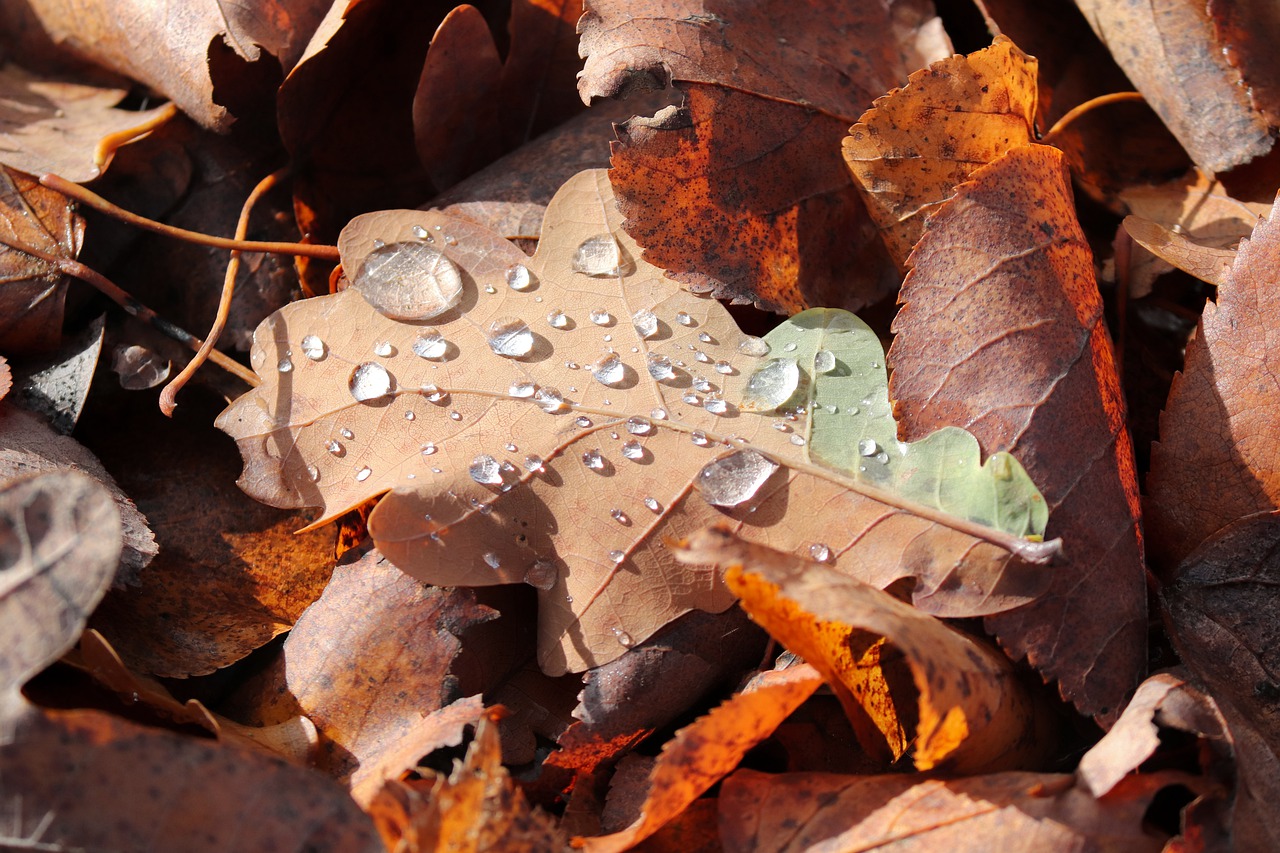 Čitam, prepoznajem
5. zadatak: Imenuj vrstu strofe, vrstu stiha s obzirom na rimu i broj slogova, vrstu rime.
Slavonija

Stara se Slavonija opetOtkriva ganutome srcu.Slušam... U klasju pjeva cvrčakDa dani žetve dohode,I da će skoro smeđi hrčakŽitu doć u pohode.Po stazi, koja poljem vodi, 
Dalekoj đermi žena hodi, 
I pjeva za sebe, na putu, 
Pjesmu široku, otegnutu, 
Ko ova zemlja što je rodi.
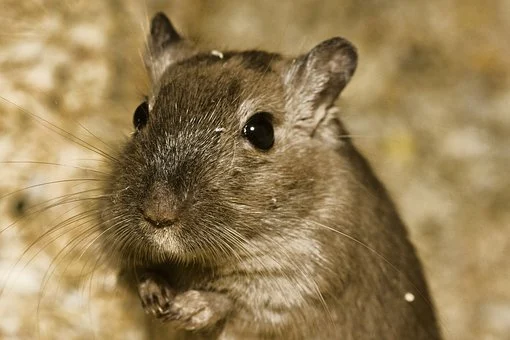 Čitam, prepoznajem
6. zadatak: Imenuj vrstu strofe, vrstu stiha s obzirom na rimu i broj slogova, vrstu rime.
Buđenje šume

Grane se mirisno njišu,I dišuNjene zelene grudi.Na nju se lijeva pun zlataSunčani katarakt,I pjeva puno pticaKo puno srebrnih žica,A žuna udara takt.U travi se cvjetovi smiješe,A vjeverica slušaJutarnje glasne pjevačeI veselo, veselo plešeI skače.
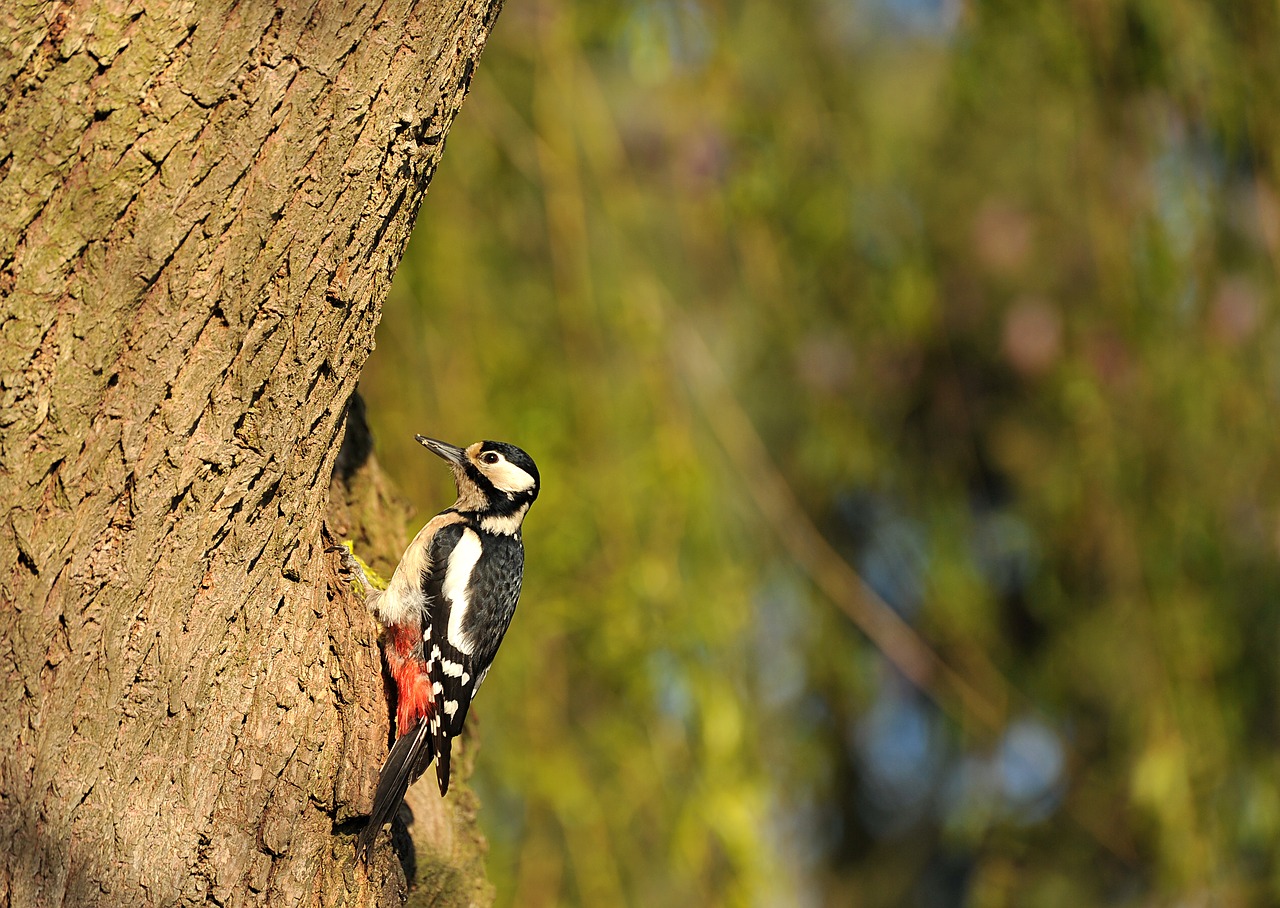 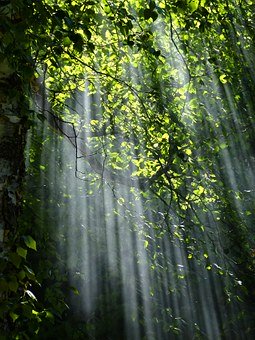 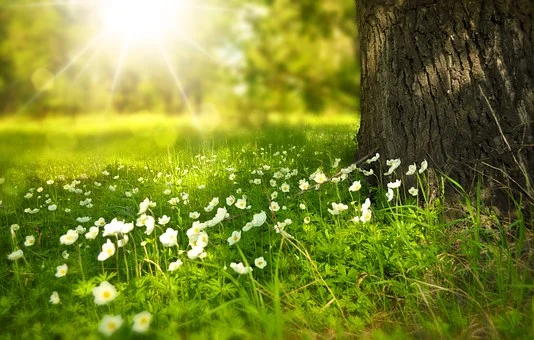 Zaključujem
preneseno značenje
svakodnevni motivi iz prirode i života općenito
Cesarićevi stihovi
osjećajnost
slikovitost
jednostavnost
bogatstvo stilskih izražajnih sredstava
melodioznost
zvučnost
ritmičnost
Doživljavam i stvaram
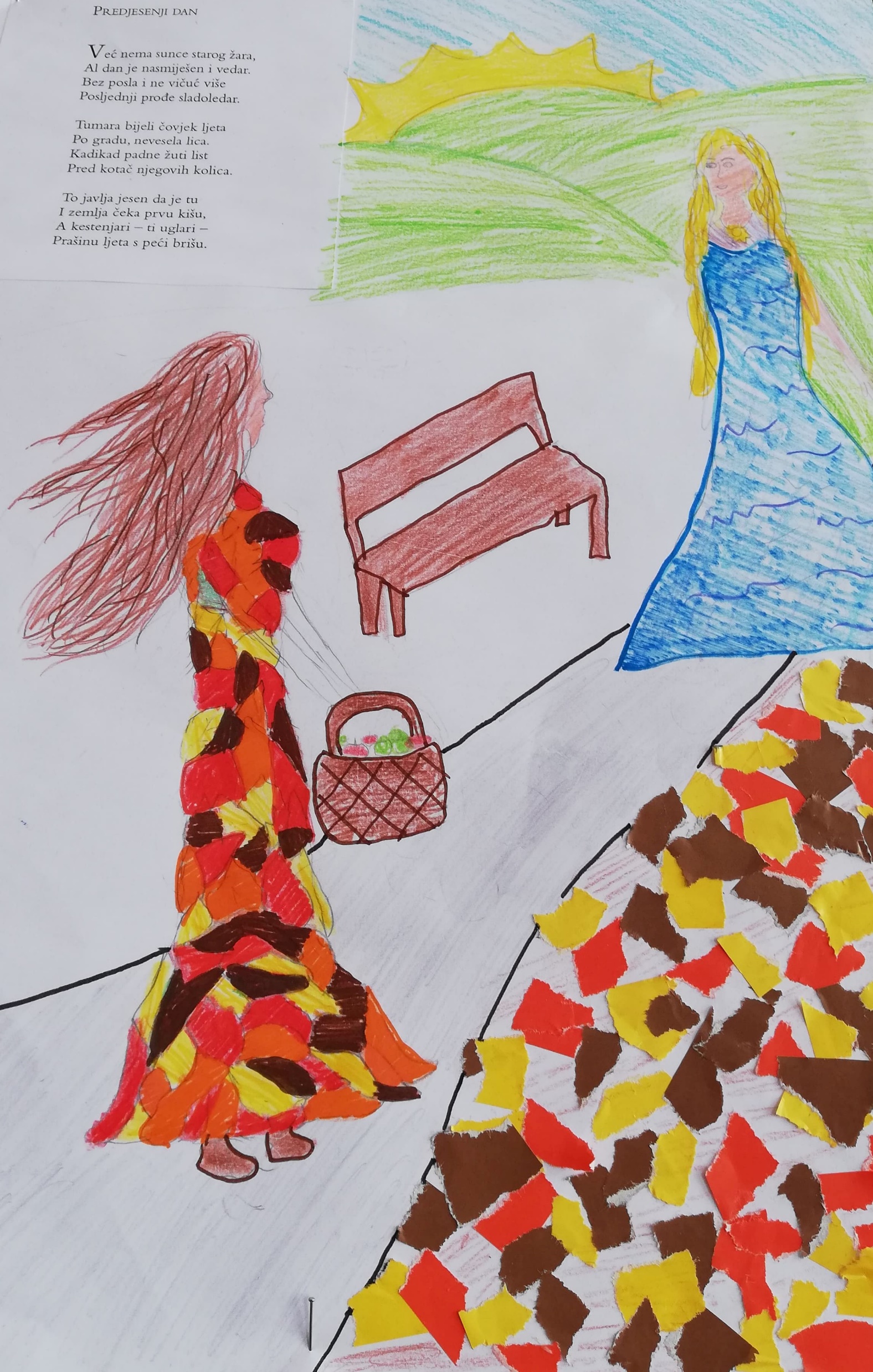 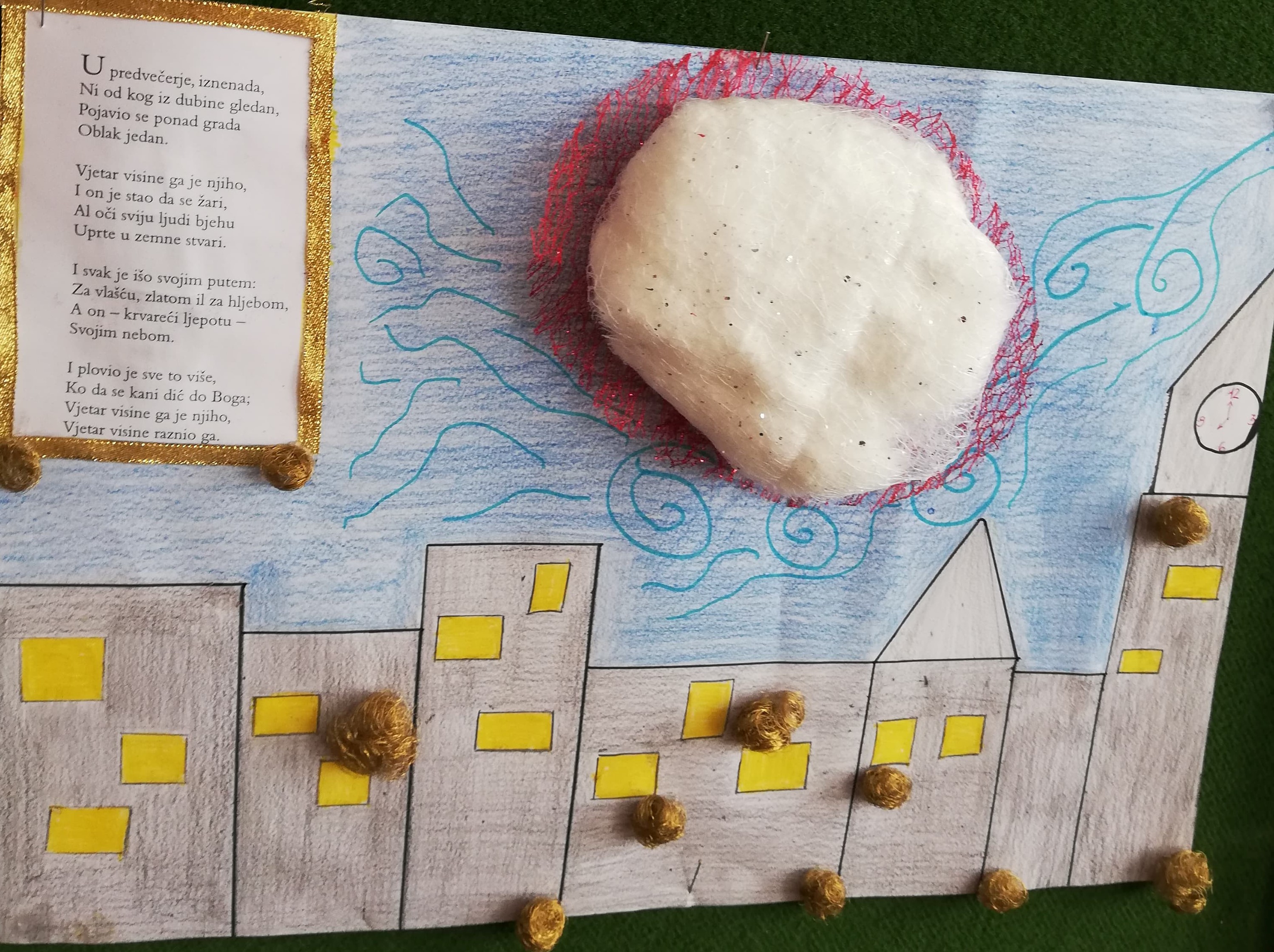 Oblak, učenički rad, OŠ „Mladost” Jakšić
Voćka poslije kiše, učenički rad, OŠ „Mladost” Jakšić
Predjesenji dan, učenički rad, OŠ „Mladost” Jakšić
Doživljavam i stvaram
Slap, učenički rad, OŠ „Mladost” Jakšić (dio zida u hodniku Škole)
Doživljavam i stvaram
Zadatci: 

Pročitaj nekoliko Cesarićevih pjesama po osobnom izboru.
Izdvoji tebi osobno najljepše motive i ispiši ih na papir.
Služeći se izdvojenim motivima oblikuj osam stihova raspoređenih u dvije strofe i povezanih rimom po osobnom izboru. Da bi tvoja lirska pjesma bila što slikovitija, obogati ju  stilskim izražajnim sredstvima.
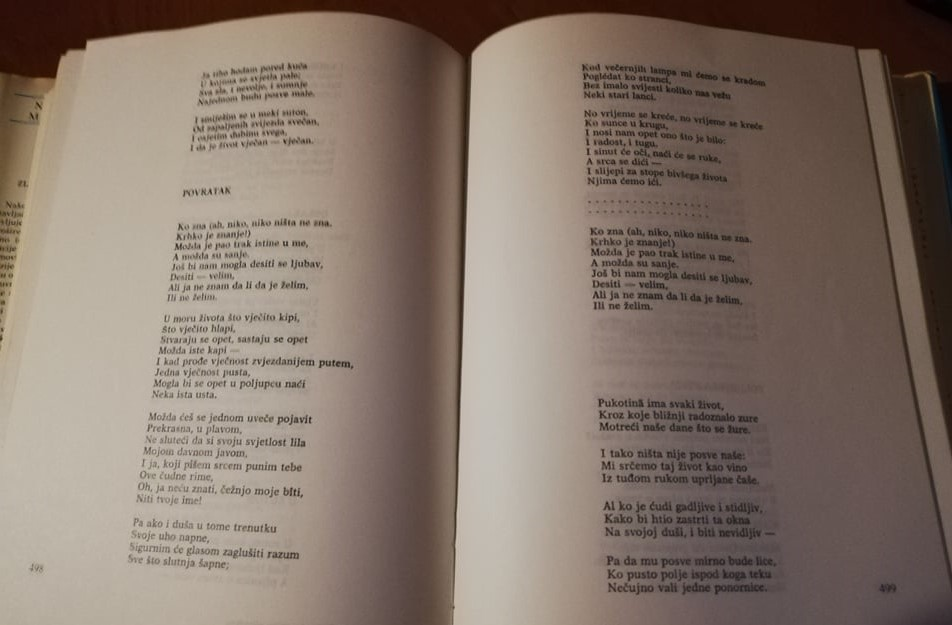 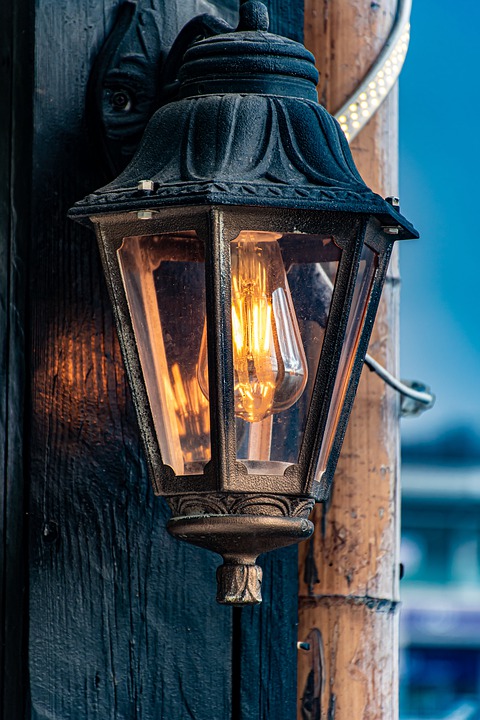 Hvala na pozornosti!
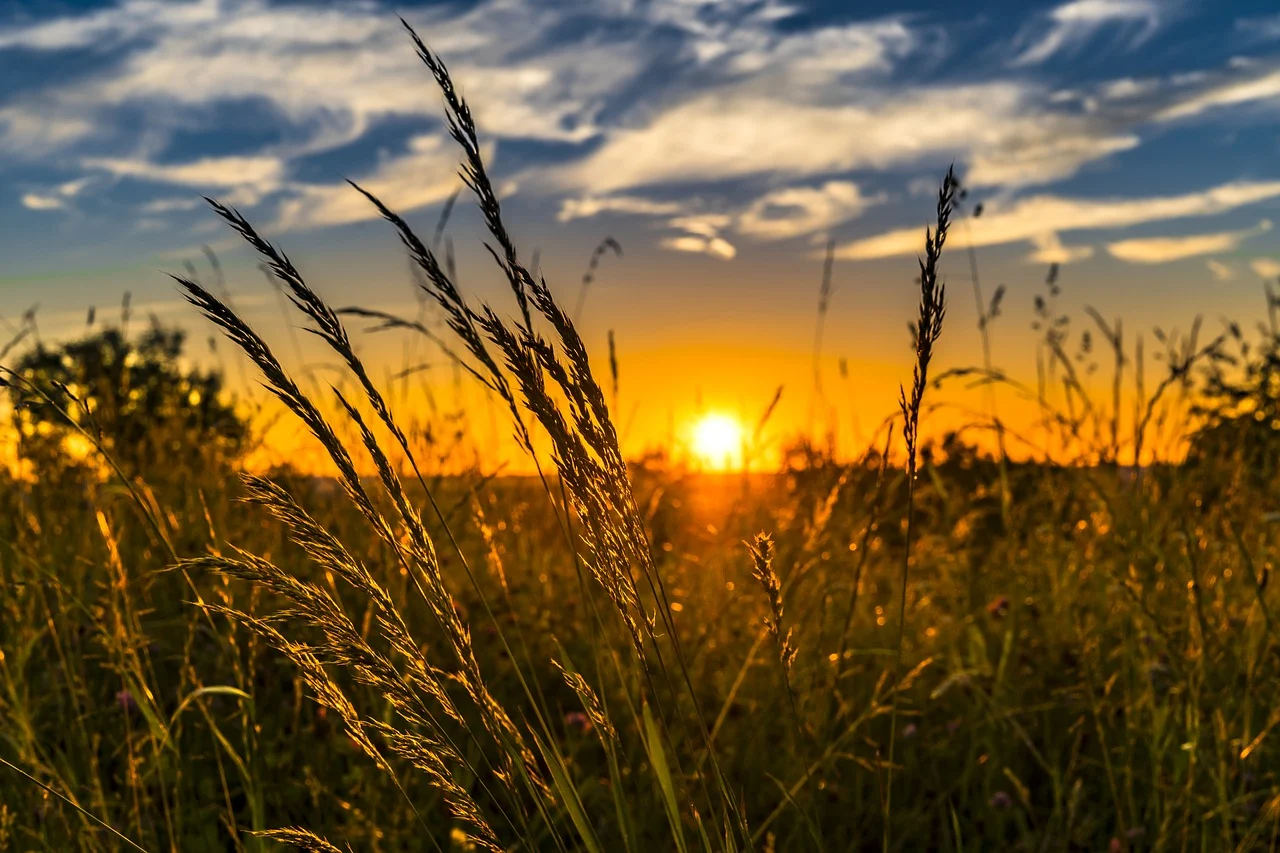 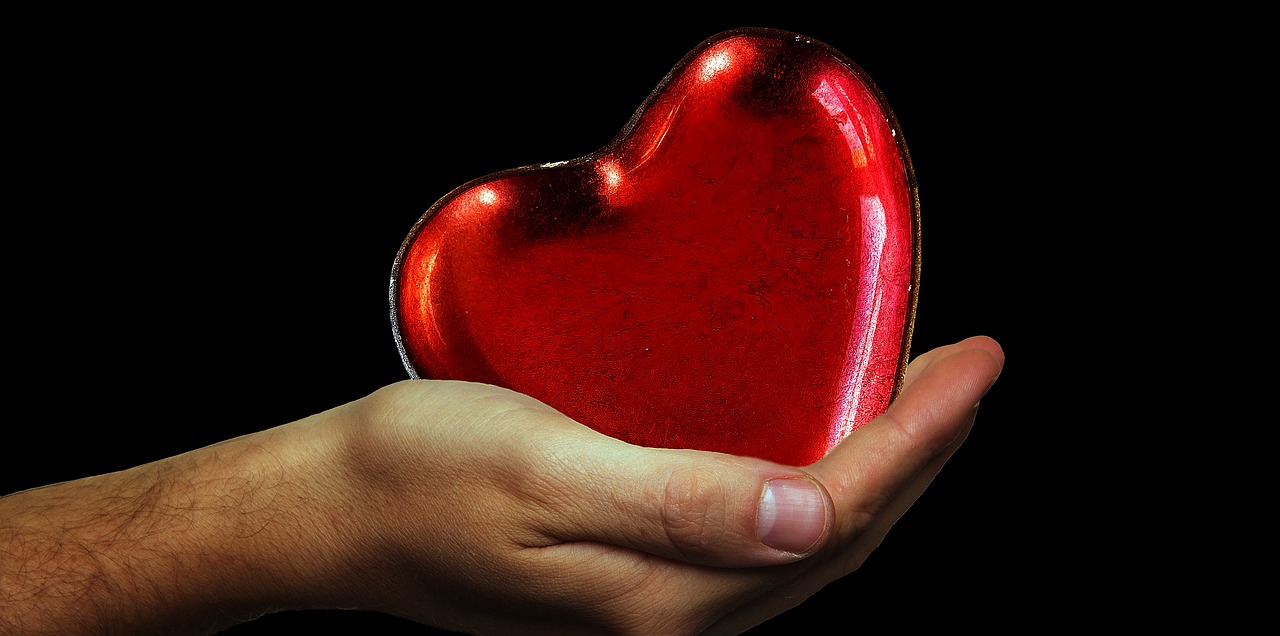 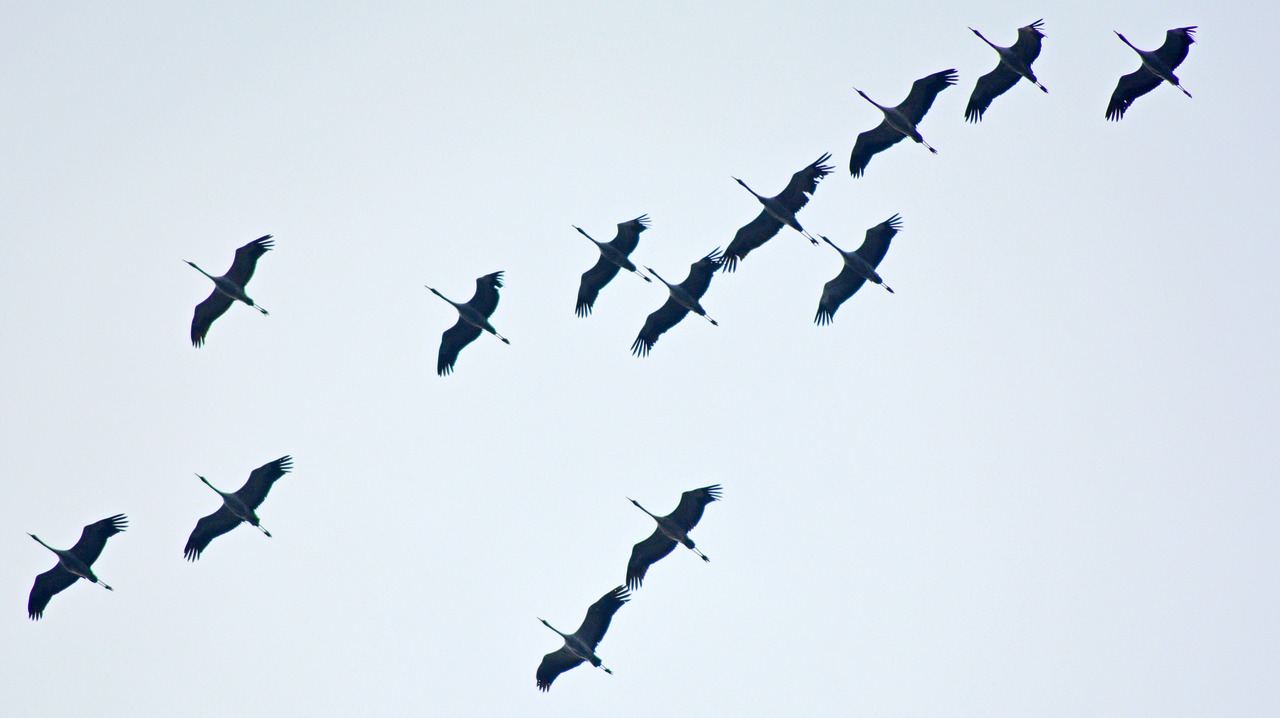 Izvori:
Pavletić, V. (1991.) Zlatna knjiga hrvatskog pjesništva od početaka do danas. Zagreb: Nakladni zavod Matice hrvatske
http://www.lektire.eu/lektira/pjesme2-dobrisa-cesaric (pristupljeno 3. 6. 2020.)
https://www.lektire.hr/proljetna-kisa-pjesma/ (pristupljeno 3. 6. 2020.)
https://she.hr/pjesnicki-biseri-dobrise-cesarica/ (pristupljeno 5. 6. 2020.)
https://www.enciklopedija.hr/natuknica.aspx?id=11327 (pristupljeno 5. 6. 2020.)
https://cuspajz.com/tekstovi-pjesama/pjesma/dobrisa-cesaric/budjenje-sume.html (pristupljeno 4. 6. 2020.)
https://cuspajz.com/tekstovi-pjesama/pjesma/dobrisa-cesaric/proljetna-kisa.html (pristupljeno 4. 6. 2020.)
https://cuspajz.com/tekstovi-pjesama/pjesma/dobrisa-cesaric/slavonija.html (pristupljeno 4. 6. 2020.)
https://www.youtube.com/watch?v=6lWNCilZo1A&list=PLfP6i5T0-DkIa5XQHB0gXugbXz4Bm2PD1&index=4 (pristupljeno 5. 6. 2020.)
https://pixabay.com/photos/migratory-birds-cranes-stork-storks-3199806/ (pristupljeno 5. 6. 2020.)  
https://pixabay.com/photos/european-brown-bear-bright-coat-3334538/ (pristupljeno 5. 6. 2020.)  
https://pixabay.com/photos/lamp-light-lightbulb-certain-4535320/ (pristupljeno 5. 6. 2020.)  
https://pixabay.com/photos/summer-sunset-meadow-nature-2391348/ (pristupljeno 5. 6. 2020.)  
https://pixabay.com/photos/heart-hands-heart-give-away-love-3042975/ (pristupljeno 5. 6. 2020.)
Izvori:
https://pixabay.com/photos/after-the-rain-spring-5148127/ (pristupljeno 3. 6. 2020.)
https://pixabay.com/photos/wheat-grass-barley-autumn-harvest-863392 (pristupljeno 3. 6. 2020.)  
https://pixabay.com/photos/rain-weather-precipitation-3411970/ (pristupljeno 3. 6. 2020.)
https://pixabay.com/photos/screen-rainbow-colors-waterfall-1720468/ (pristupljeno 3. 6. 2020.)
https://pixabay.com/photos/hamster-pet-sweet-cage-begging-2494141/ (pristupljeno 3. 6. 2020.)
https://pixabay.com/photos/autumn-rain-leaves-drop-of-water-4566618/ (pristupljeno 3. 6. 2020.)
https://pixabay.com/photos/spring-tree-flowers-meadow-276014/ (pristupljeno 3. 6. 2020.)
https://pixabay.com/photos/forest-sunbeams-trees-sunlight-56930/ (pristupljeno 3. 6. 2020.) 
https://pixabay.com/photos/squirrel-verifiable-kitten-rodent-4318330/ (pristupljeno 3. 6. 2020.)
https://pixabay.com/photos/woodpecker-great-spotted-woodpecker-2273601/ (pristupljeno 3. 6. 2020.)
https://pixabay.com/photos/background-abstract-christmas-bokeh-3683772/ (pristupljeno 3. 6. 2020.)
https://pixabay.com/photos/light-sky-sunny-clouds-cloudy-1282314/ (pristupljeno 5. 6. 2020.)
https://pixabay.com/photos/blue-sky-fresh-clean-air-cloud-5136251/ (pristupljeno 5. 6. 2020.)